A Wall Through La Alma  (UAF. 2016.10)
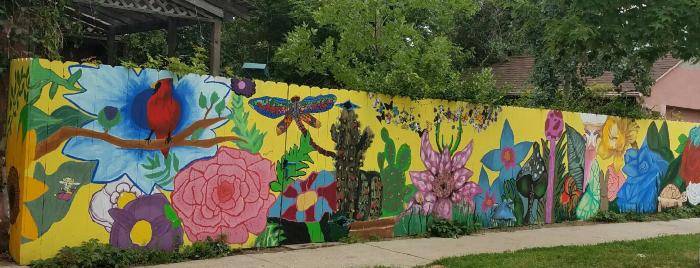 Art Street Mural created by youth in neighborhood